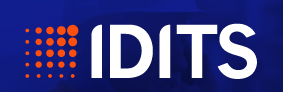 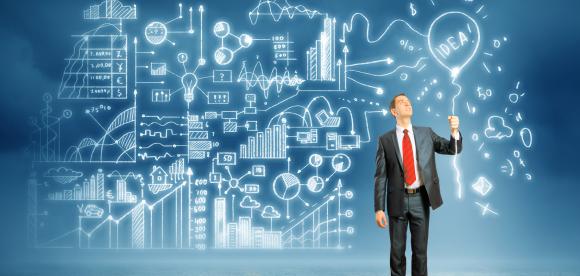 CICLO DE CAPACITACIÓN 
“GENERAR EMPRESAS DINÁMICAS QUE APUESTEN AL CAMBIO”
“Entrenando en el hacer: el empoderamiento”
23/06/2015
Quien soy?
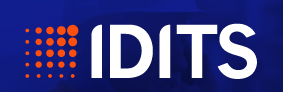 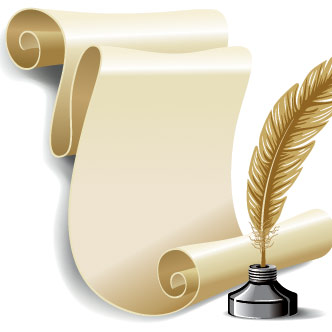 Lic. en Administración, Master en Administración, posgrados, etc.
Trabaje muchos años en capacitación en distintas empresas y en distintas aéreas
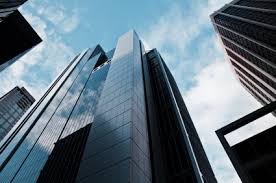 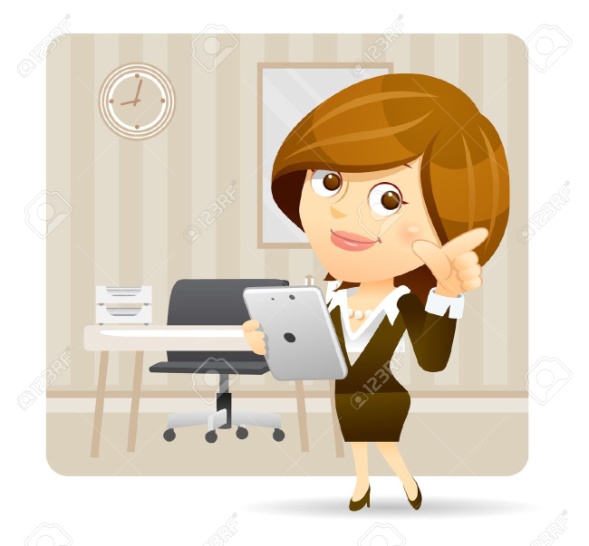 Capacitadora, consultora y Coach de empresas y personas
23/06/2015
Quien soy?
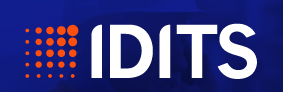 Estoy casada hace 8 años
Tengo dos hijos
Una empleada 
Una niñera

Y acá estamos!!
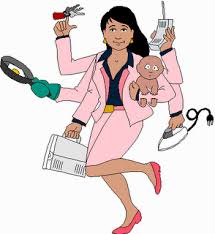 23/06/2015
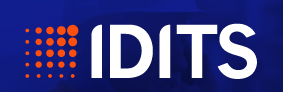 “ENTRENANDO EL HACER: EL EMPODERAMIENTO”
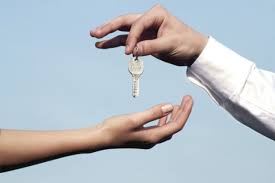 Agenda: Que vamos a hacer hoy?

Explorar limitantes para el despliegue y desarrollo del emprendimiento/empresa con prosperidad y éxito.
Descubrir propios valores, creencias e ideas para interpretar situaciones
Indagar como utilizar mejor los recursos y capacidades propias, y de mi equipo de trabajo, para integrarlas y desarrollar nuevas perspectivas.
Encontrar estrategias para poner en acción. Confianza para trabajar creativamente para la toma de decisiones
23/06/2015
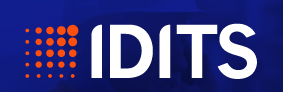 “ENTRENANDO EL HACER: EL EMPODERAMIENTO”
Punto de largada: Centramiento
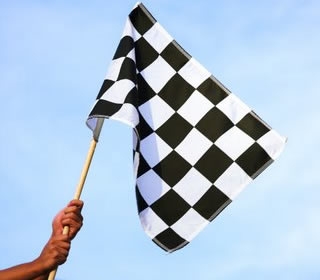 23/06/2015
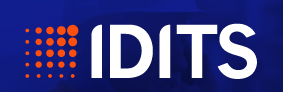 “ENTRENANDO EL HACER: EL EMPODERAMIENTO”
“La mente no debe llenarse de un recipiente sino encenderse con fuego”
Plutarco
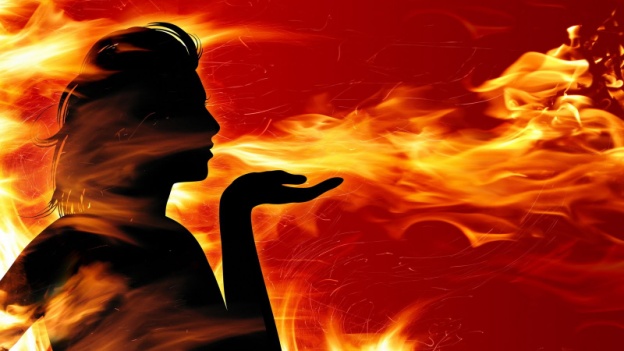 Entonces:
Uds son los que saben
Soy una facilitadora del aprendizaje que los acompaña en la búsqueda de capacidad de aprender para generar nuevas respuestas

Esto es una invitación al cambio, a ser cambiado, a pensar diferente, a revisar nuestro modelos
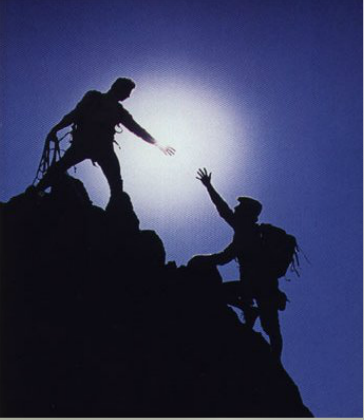 23/06/2015
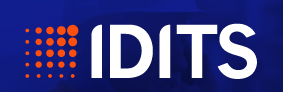 “ENTRENANDO EL HACER: EL EMPODERAMIENTO”
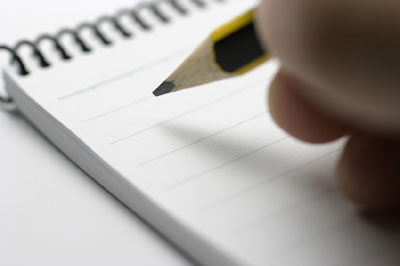 Primer Registro de Hoy
Para que estoy aquí hoy?
Cuales son mi objetivos para esta actividad?
Que espero llevarme de este día?
Que quisiera lograr con esto?
Que cosas quiero implementar luego en mi empresa?
23/06/2015
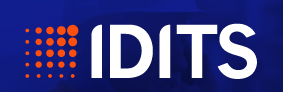 “ENTRENANDO EL HACER: EL EMPODERAMIENTO”
Dinámicas: Como lo vamos a hacer?

Ejercicios individuales
Ejercicios grupales
La hoja de ruta: registro de las diferentes instancias de hoy
23/06/2015
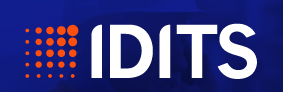 “ENTRENANDO EL HACER: EL EMPODERAMIENTO”
“Todo lo que nos ocurre los estamos eligiendo, de alguna manera”
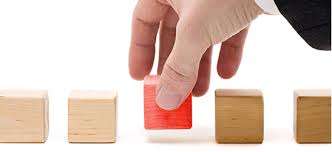 23/06/2015
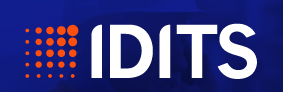 “ENTRENANDO EL HACER: EL EMPODERAMIENTO”
A través del proceso de aprendizaje, donde transformamos el tipo de observador que somos
Pasar de un momento actual a donde quiero estar
De que manera?
 Aprendizaje para la expansión de la capacidad de acción efectiva
APRENDER: Aprendizaje   Acción (Acciones efectivas)
Zona de Expansión (conciencia y capacidad de acción)
23/06/2015
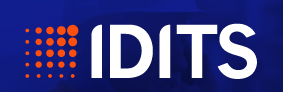 “ENTRENANDO EL HACER: EL EMPODERAMIENTO”
Entonces, buenas noticias, puedo elegir!
El poder lo tengo yo!!
Como ? 
Responsabilidad
Acción
Compromiso
Verdad
23/06/2015
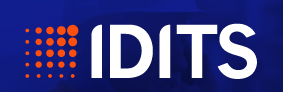 “ENTRENANDO EL HACER: EL EMPODERAMIENTO”
Entonces, nos ponemos en acción!
1. Contexto
Es lo que hicimos hasta ahora. 
Saber para que queremos estar aquí hoy, que vamos a trabajar y por que
2. Exploración
Ejercicios individuales y grupales
Indagar sobre los problemas, situaciones y limitantes para el despliegue y desarrollo del emprendimiento/empresa con prosperidad y éxito.
3. Interpretación
Descubriendo cosas
Registro de la hoja de ruta, de cómo llegue, que me pasa en el proceso
4. Diseño de acciones Efectivas
Desarrollo de nuevos sentidos y nuevas creencias
Acción es el eje central
23/06/2015
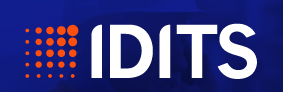 “ENTRENANDO EL HACER: EL EMPODERAMIENTO”
Primer Ejercicio Especialización (4/5 personas)
Abundancia: Recursos, talentos, herramientas, khow how
Carencia: alguien para trabajar, parte de mi carácter “yo tendría que ser…”, cosas de mi cuerpo
Mi empresa/Emprendimiento
Mi equipo de Trabajo
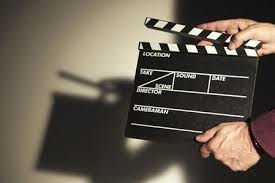 23/06/2015
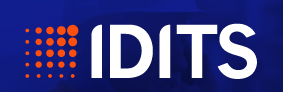 “ENTRENANDO EL HACER: EL EMPODERAMIENTO”
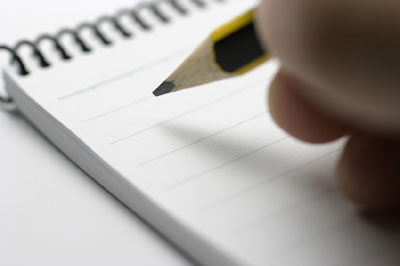 Segundo Registro de Hoy
Que me paso con la actividad?
Que fue lo nuevo que percibí
Que cambio respecto a lo que venia pensando respecto a mis recursos, a mis fortalezas, a mi empresa o equipo de trabajo
23/06/2015
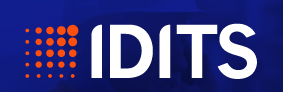 “ENTRENANDO EL HACER: EL EMPODERAMIENTO”
Ejercicio Individual: Area de accion mi empresa
23/06/2015
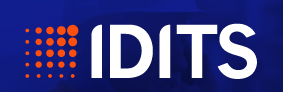 “ENTRENANDO EL HACER: EL EMPODERAMIENTO”
Ejercicio Individual: Razones de porque puse cada una de las cosas que SI quiero atraer
Dinero
Para hacer inversion en la empresa
Para tener reserva en tiempos….
Entusiasmo con mi equipo de trabajo
Para potenciar las ideas del equipo
Etc.
Etc.
23/06/2015
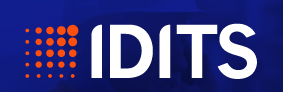 “ENTRENANDO EL HACER: EL EMPODERAMIENTO”
Ejercicio Individual: Trasponer  los que NO quiero atraer, en afirmaciones positivas
23/06/2015
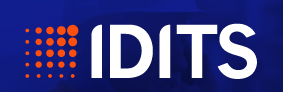 “ENTRENANDO EL HACER: EL EMPODERAMIENTO”
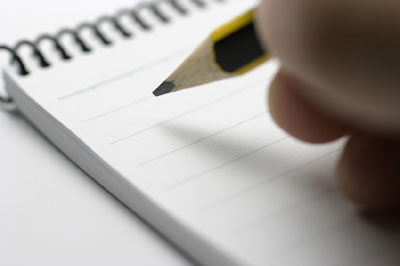 Tercer Registro de Hoy
Que me paso con estas actividades?
Que puede darme cuenta
Que cosas nuevas me aporto
23/06/2015
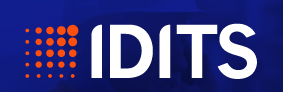 “ENTRENANDO EL HACER: EL EMPODERAMIENTO”
Responsabilidad y nosotros mismos
La variable del cambio es uno mismo
A través de la responsabilidad, tomamos el control de las situaciones y las hacemos propias
La variable de ajuste no es la situación, sino nosotros mismos
23/06/2015
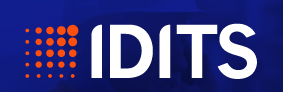 “ENTRENANDO EL HACER: EL EMPODERAMIENTO”
Ejercicio Especialización (4 personas)
Yo mismo
Valores
Creencias
23/06/2015
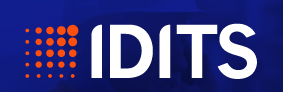 “ENTRENANDO EL HACER: EL EMPODERAMIENTO”
Ejercicio Especialización (4 personas)
Confianza
Empresa
Yo mismo
23/06/2015
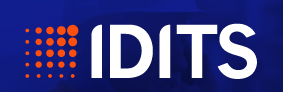 “ENTRENANDO EL HACER: EL EMPODERAMIENTO”
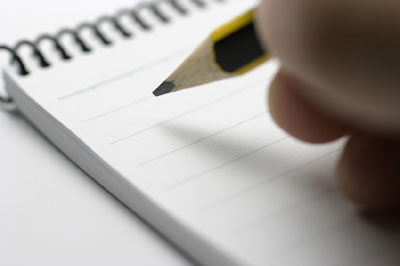 Ultimo Registro de Hoy
Que quiero lograr como resultado?
Que cosas veo como obstáculo?
Que alternativas de acción veo como posibles?
Que cursos de acción podrían ayudarte a obtener lo que quieres?
Que te lleva a pensar en ellas como alternativas
Que vas a hacer?
Como puede contribuir para cambiar aquello que aconteció?
Para que lo harás?
Que esperas con ello?
23/06/2015
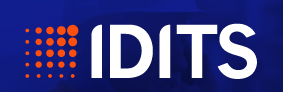 “ENTRENANDO EL HACER: EL EMPODERAMIENTO”
“Atienda sus pensamientos, porque se tornan palabras.  
Escoja sus palabras, porque se tornan acciones. 
Entienda sus acciones, porque se tornan hábitos. 
Estudie sus hábitos, porque se tornan en carácter.
Desarrolle su carácter, porque el mismo se torna en destino.”
Saber popular
23/06/2015
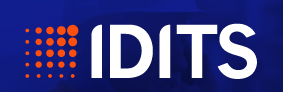 “ENTRENANDO EL HACER: EL EMPODERAMIENTO”
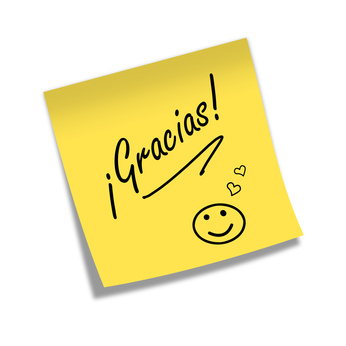 23/06/2015